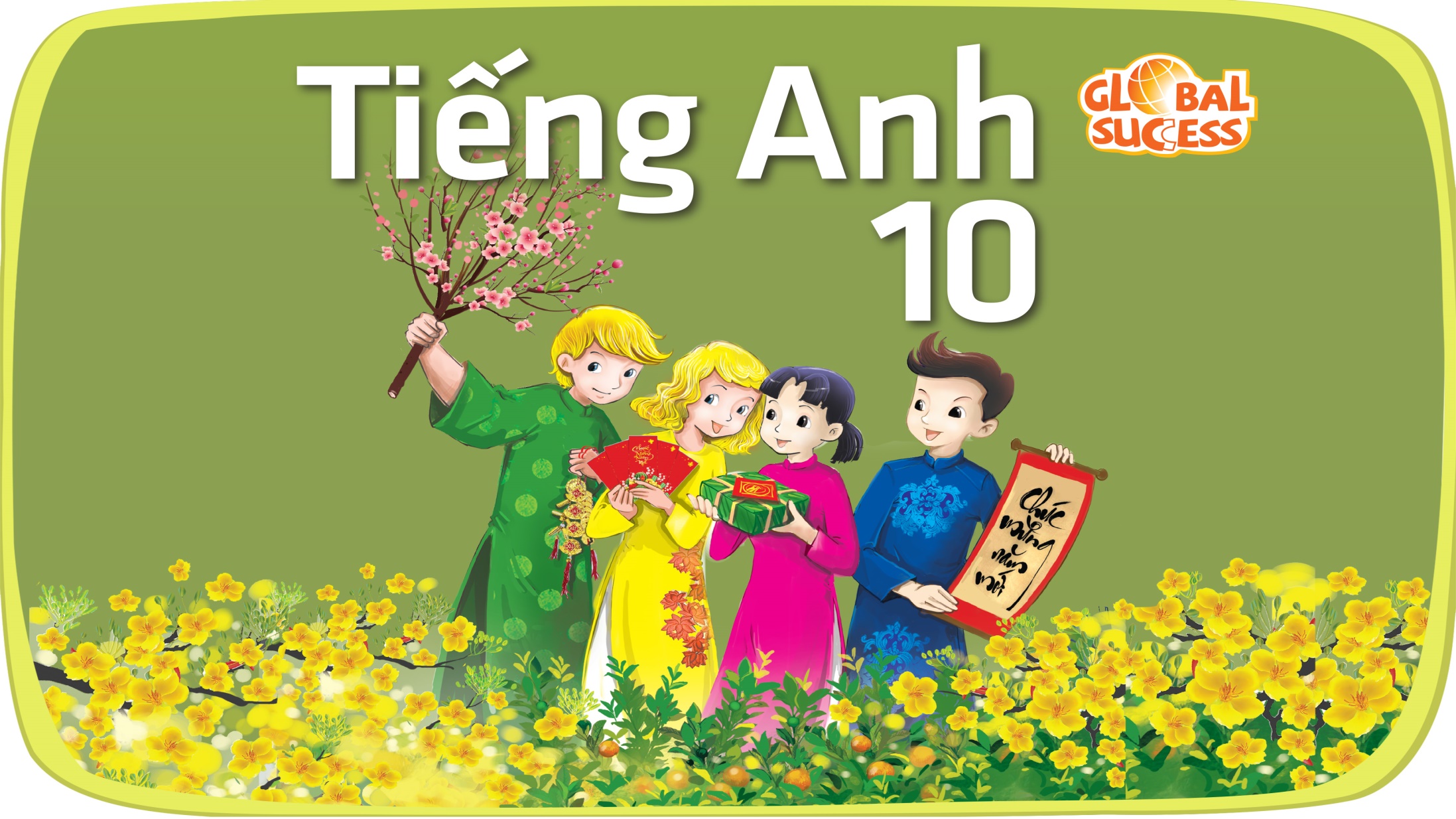 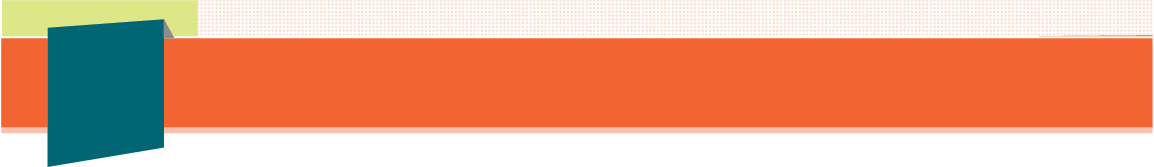 1
Unit
9
FAMILY LIFE
Unit
Protecting the environment
SPEAKING
LESSON 4
Solutions to environmental problems
Unit
1
1
FAMILY LIFE
Family Life
Unit
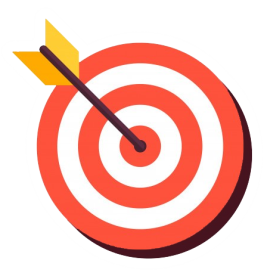 OBJECTIVES
Identify environmental problems and relevant solutions.
Gain an overview about the outline and useful expressions for making oral presentations on solutions to an environmental problem.
SPEAKING
LESSON 4
Lucky wheel
WARM-UP
Task 1: Match the environmental problems to the suggested solutions. 
Task 2: Complete the presentation outline.
CONTROLLED PRACTICE
LESS CONTROLLED PRACTICE
Task 3: Presentation
CONSOLIDATION
Wrap-up
Home work
SPEAKING
LESSON 4
Lucky wheel
WARM-UP
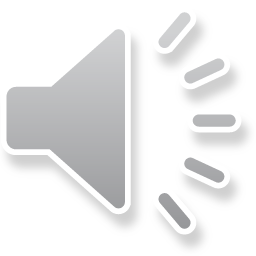 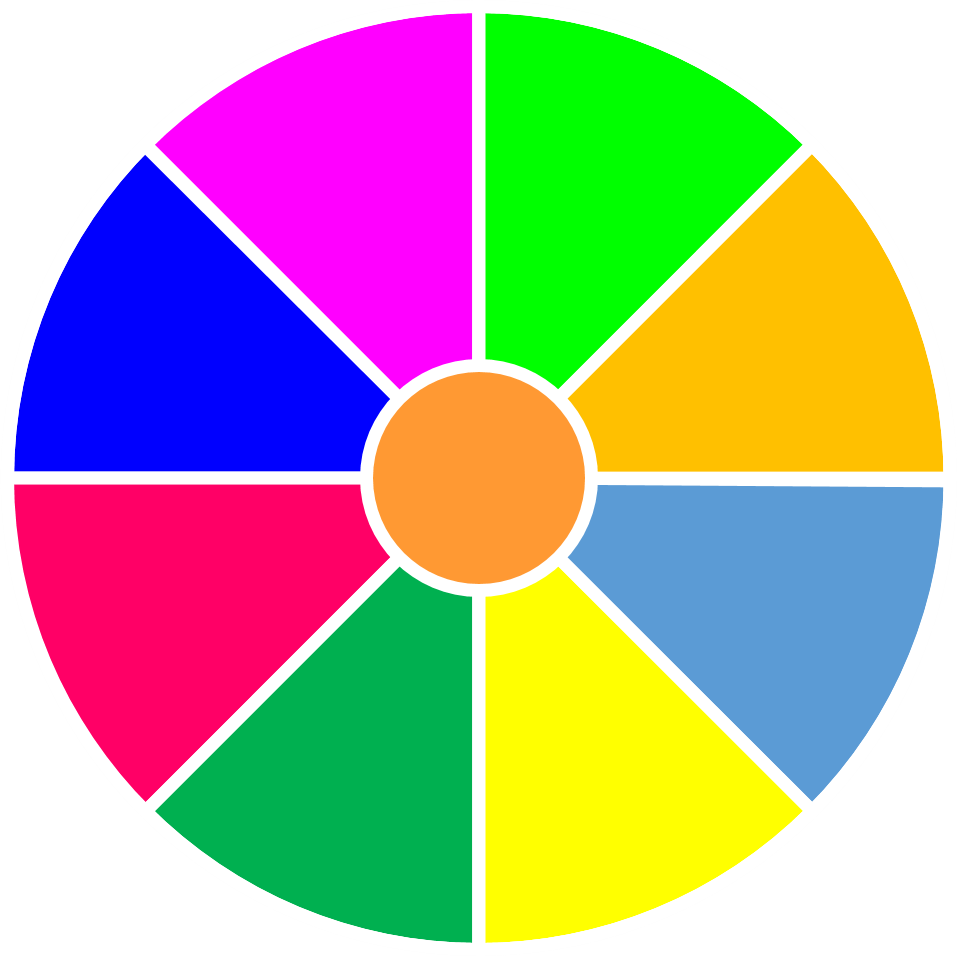 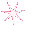 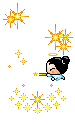 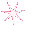 Play again
CANDY
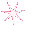 1
2
3
BOOK
DRINK
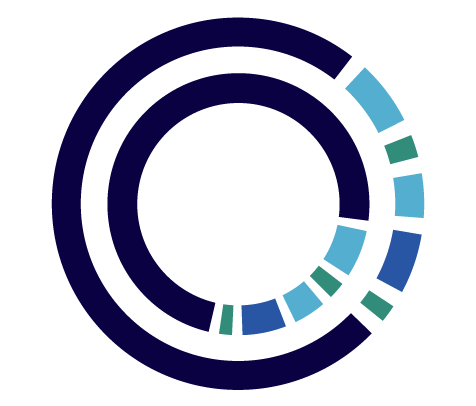 4
5
6
CLAP
SNACK
MONEY
BISCUIT
7
8
9
SPIN
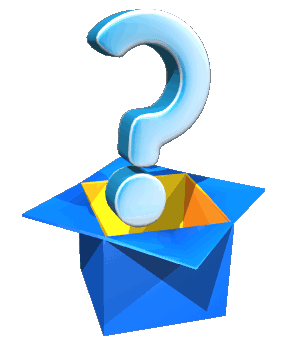 Which of these items can be composted, or turned into natural fertilizer, for your garden?
Golf balls
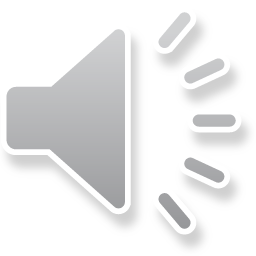 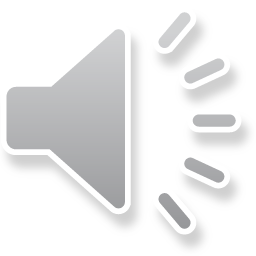 Aluminum foil
Egg shells
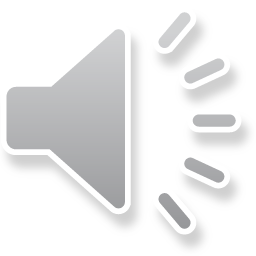 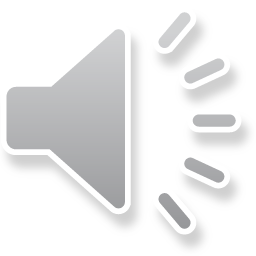 All of the above
BACK
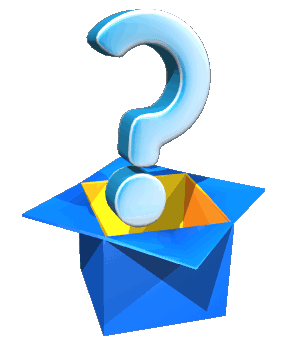 What uses the most energy in U.S. homes each year?
Lighting
Heating and air-conditioning
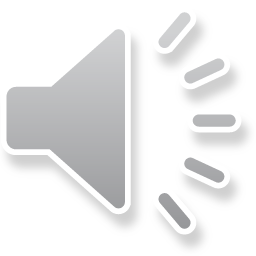 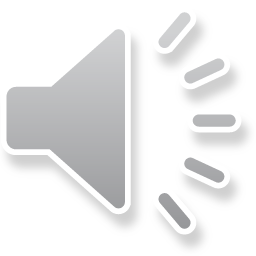 Heating water
Refrigeration
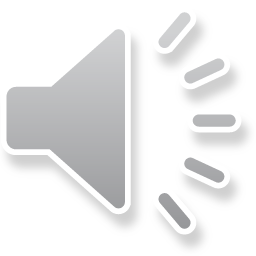 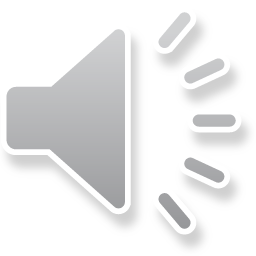 BACK
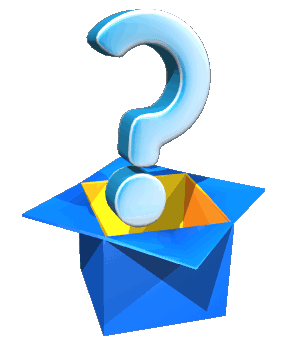 Which of these species are threatened by global warming?
Koala
Clownfish
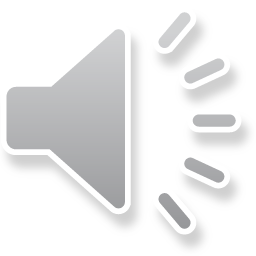 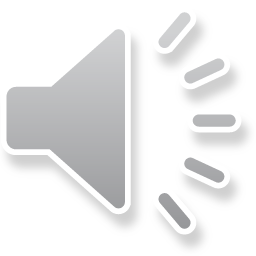 Arctic fox
All of the above
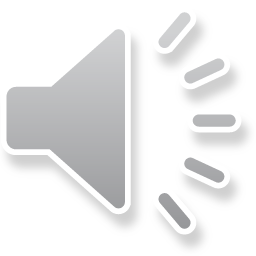 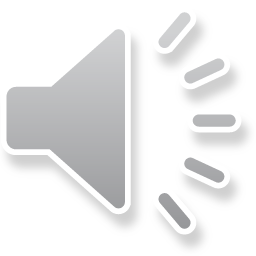 BACK
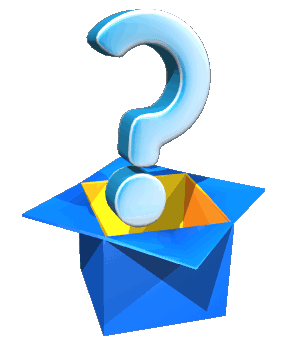 How many degrees has the Earth warmed up in the past 100 years?
10F
20F
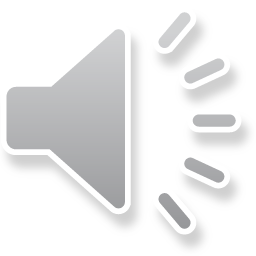 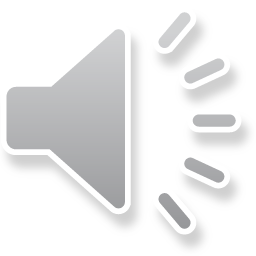 30F
40F
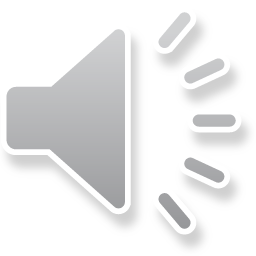 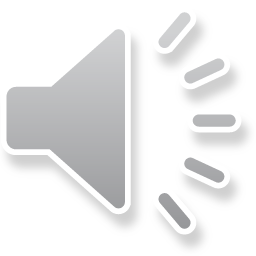 BACK
[Speaker Notes: german]
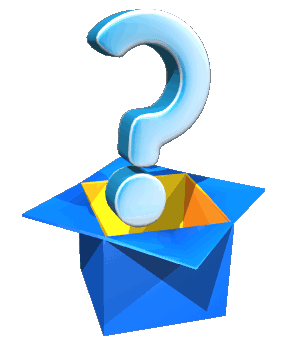 What is most frequently found in beach clean-ups?
Shoes
Glass
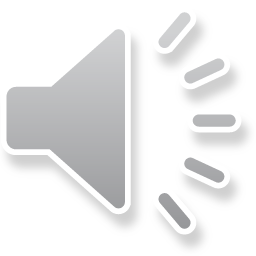 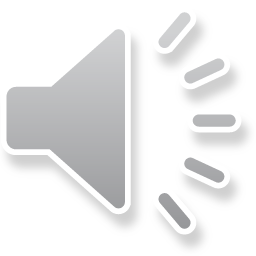 Pieces of plastic
Jewelry
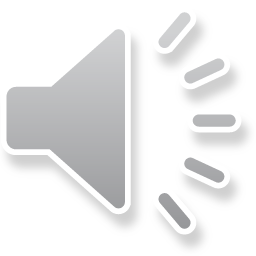 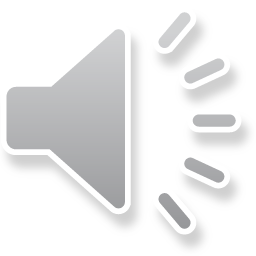 BACK
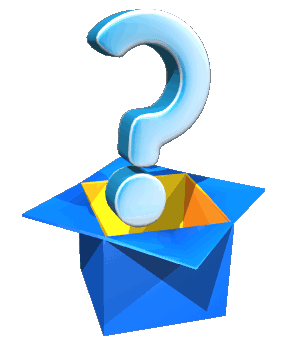 Paper can be made from which of these materials?
Hemp
Panda excrement
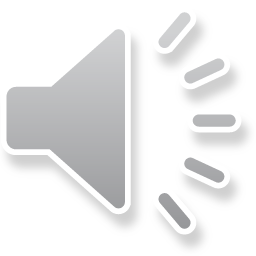 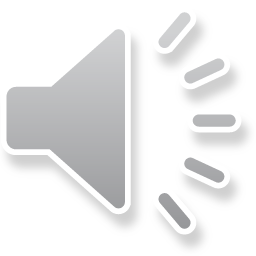 Wood
All of the above
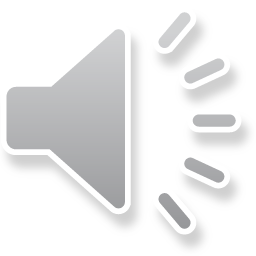 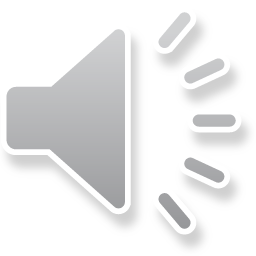 BACK
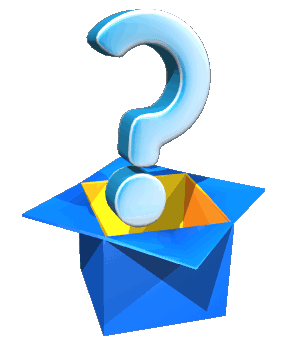 Which is the greenest form of transportation?
Car
Bicycle
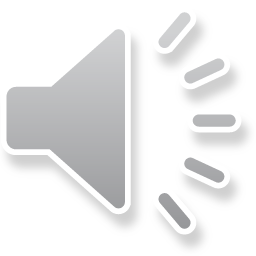 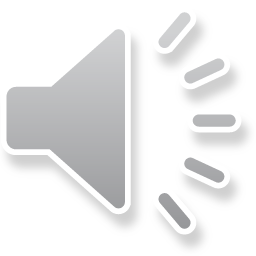 Train
Bus
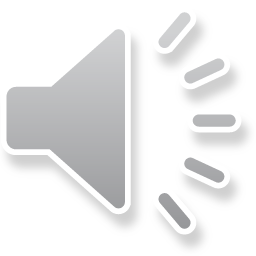 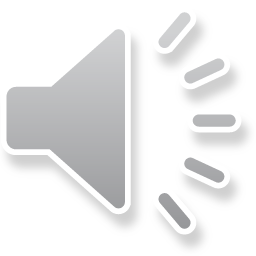 BACK
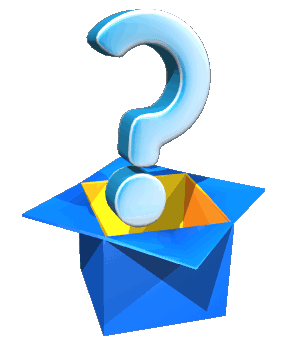 Which of the following gases protects us from harmful sun rays?
Nitrogen
Ozone
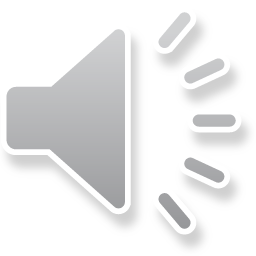 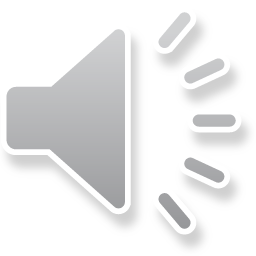 Carbon monoxide
Carbon dioxide
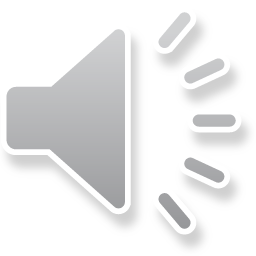 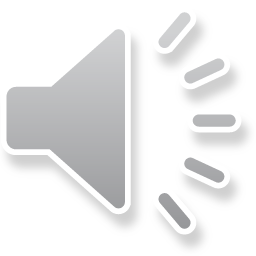 BACK
[Speaker Notes: What is the date of this anniversary]
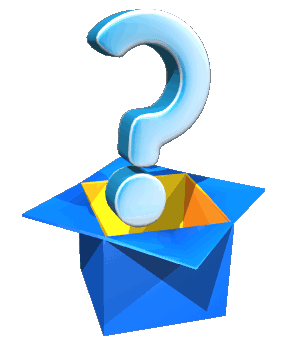 When is World Environment Day celebrated?
5 August
5 February
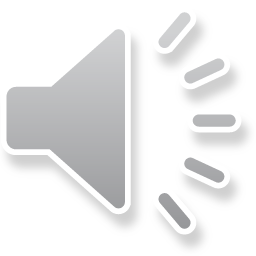 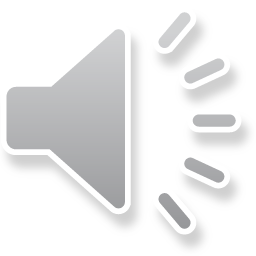 5 June
5 May
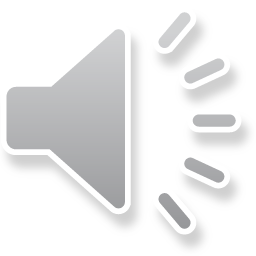 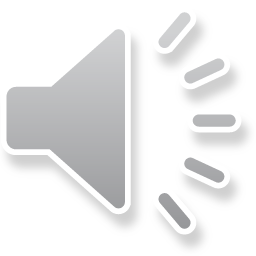 BACK
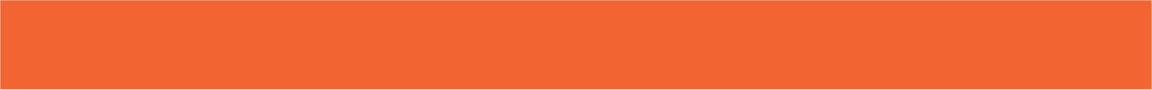 WARM-UP
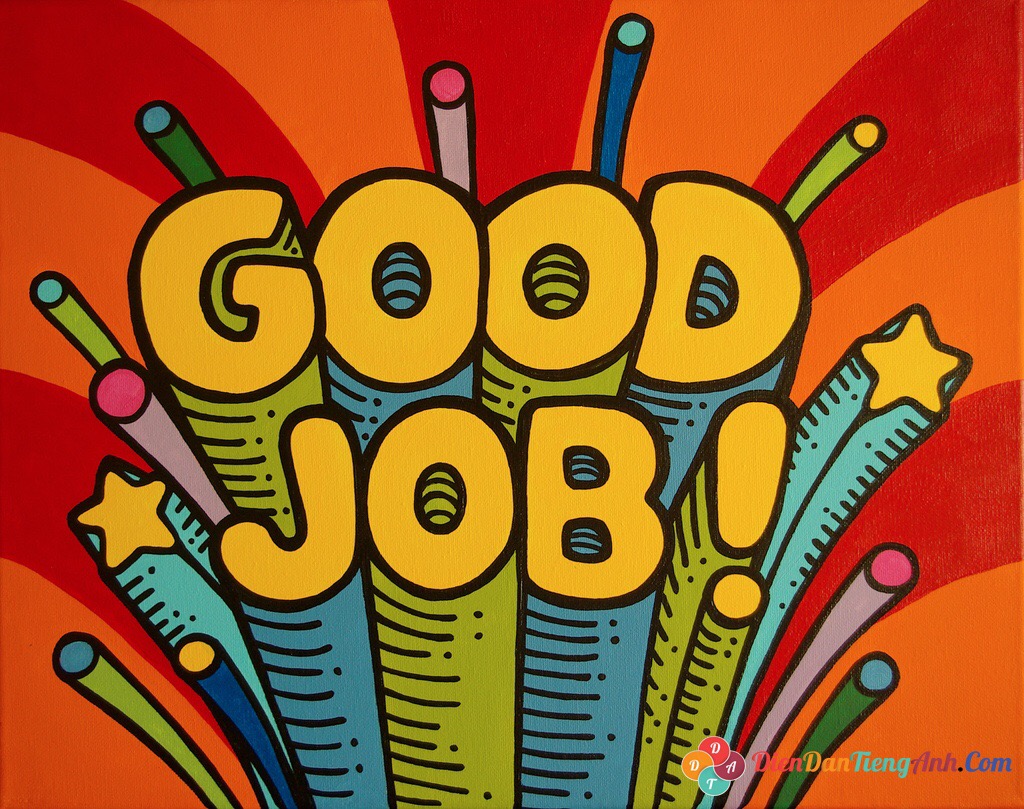 Ảnh minh họa
SPEAKING
LESSON 4
Lucky wheel
WARM-UP
Task 1: Match the environmental problems to the suggested solutions. 
Task 2: Complete the presentation outline.
CONTROLLED PRACTICE
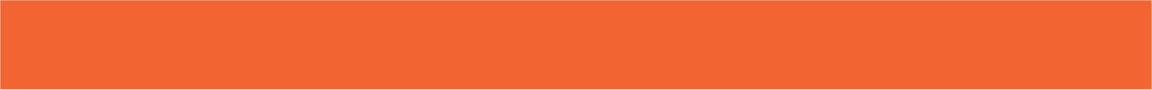 CONTROLLED PRACTICE
1
Work in pairs. Match the environmental problems to the suggested solutions.
1. DISAPPEARANCE OF ENDANGERED ANIMALS
a. Recycle paper, plastics and wood products
b. Use electric vehicles or public transport, and plant more trees
c. Stop illegal hunting and fishing
2. DEFORESTATION
d. Stop burning leaves, rubbish and other materials
e. Avoid products that are made from animal parts
3. AIR POLLUTION
f. Introduce strict laws to prevent the cutting of natural forests
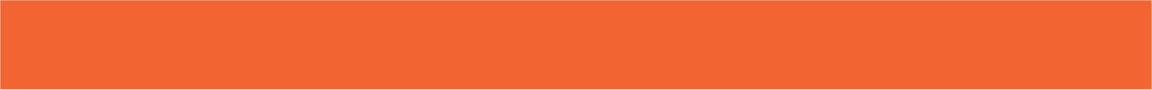 CONTROLLED PRACTICE
2
Work in pairs. Complete the presentation outline below with the information in the box.
D
A
C
B
SPEAKING
LESSON 4
Lucky wheel
WARM-UP
Task 1: Match the environmental problems to the suggested solutions. 
Task 2: Complete the presentation outline.
CONTROLLED PRACTICE
LESS CONTROLLED PRACTICE
Task 3: Presentation
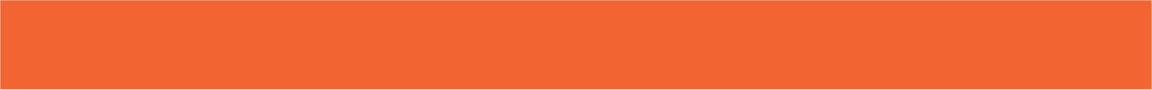 LESS CONTROLLED PRACTICE
PRACTICE
3
Presentation
Work in groups. 
Choose an environmental problem in Task 1.
Design a creative mind map / diagram on your environmental problem. 
Prepare a 3-5 minute presentation on the solutions to it. Use the suggested organisation and expressions to help you.
Join the contest: WHO’S THE BEST PRESENTER?
Contest: WHO’S THE BEST PRESENTER?
MARKING SHEET
Presenter’s Name: .....................................................       Group: ....................
Examiner’s name and signature
…...............................................
Total mark: …...../10
Contest: WHO’S THE BEST PRESENTER?
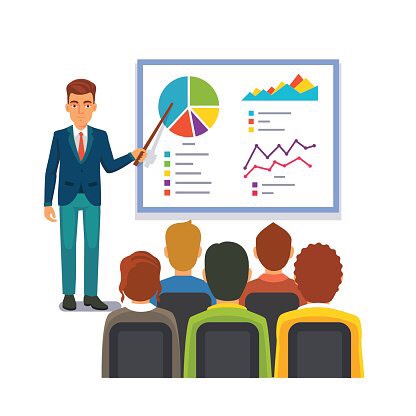 THE BEST PRESENTER
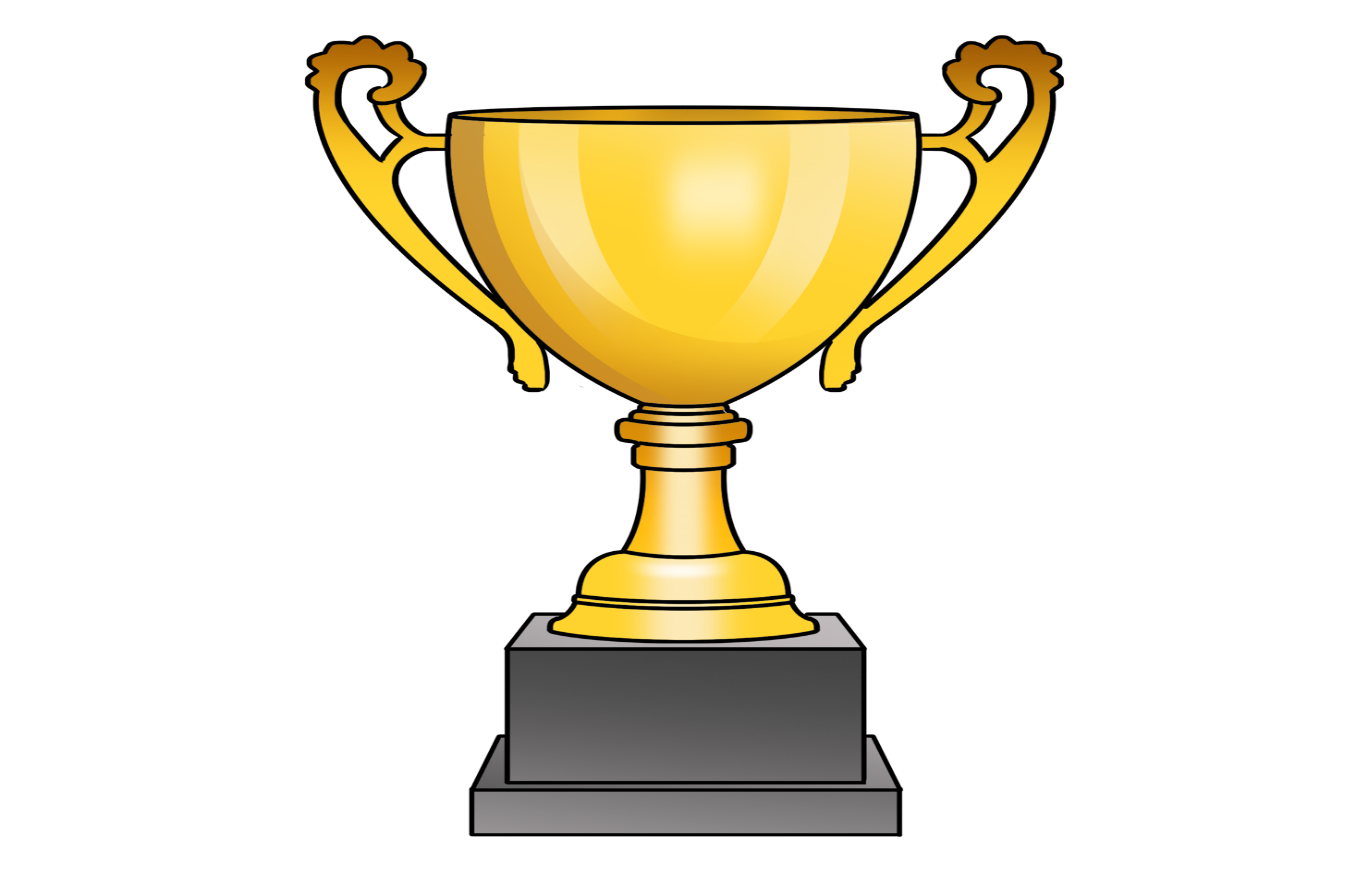 SPEAKING
LESSON 4
GETTING STARTED
Unit
Lucky wheel
WARM-UP
Vocabulary
PRESENTATION
Task 1: Match the environmental problems to the suggested solutions. 
Task 2: Complete the presentation outline. 
Task 3: Prepare a presentation. 
Task 4: Join “Who’s the best presenter?” contest.
PRACTICE
CONSOLIDATION
Wrap-up
Home work
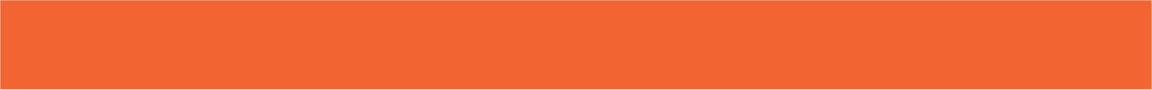 CONSOLIDATION
1
Wrap-up
Identify environmental problems and relevant solutions.
Gain an overview about the outline and useful expressions for making oral presentations on solutions to an environmental problem.
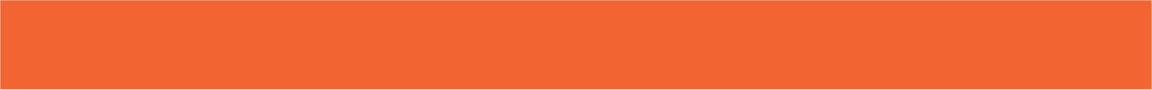 CONSOLIDATION
2
Homework
Do exercises in the Workbook
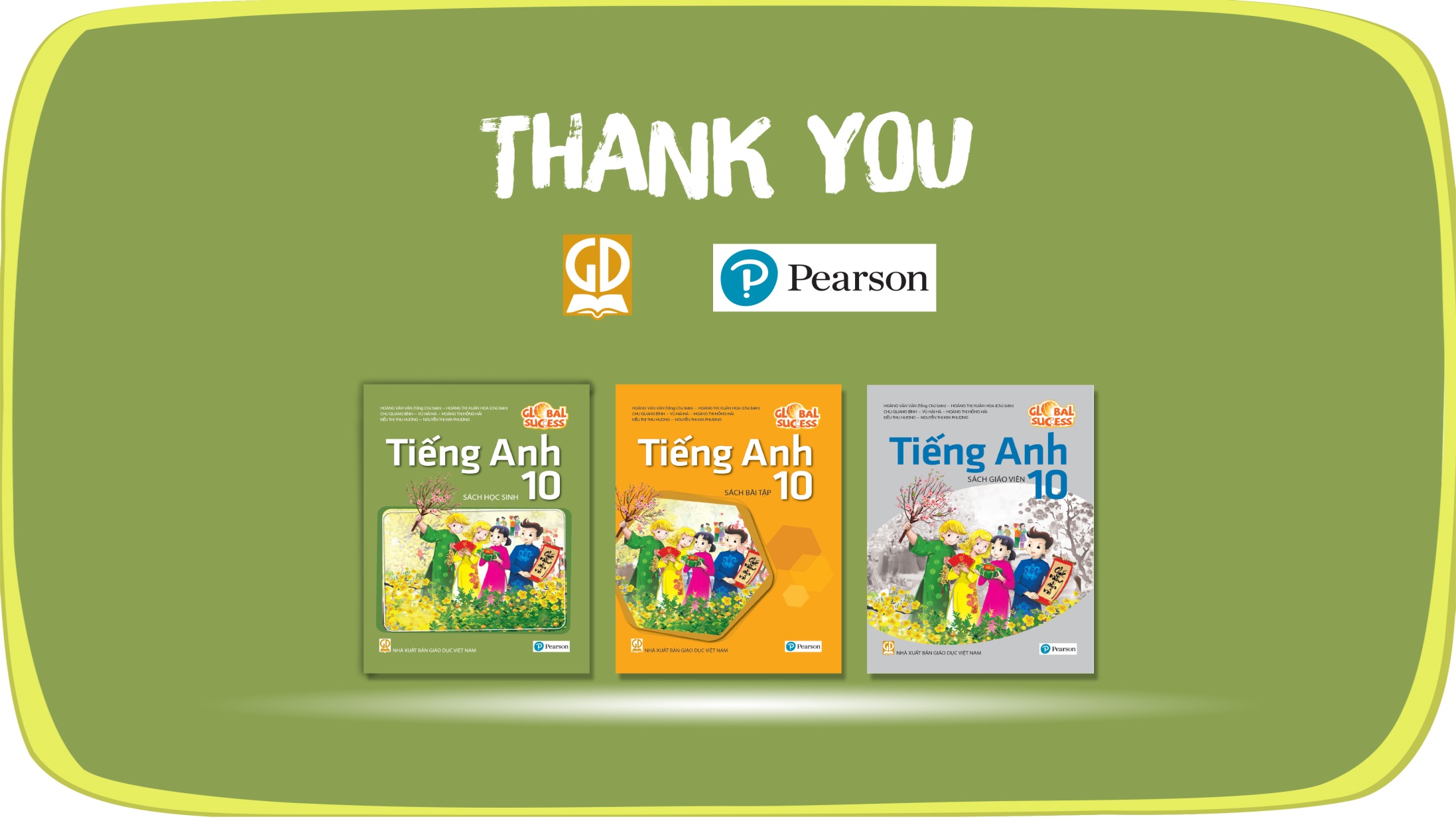 Website: hoclieu.vn
Fanpage: facebook.com/tienganhglobalsuccess.vn/